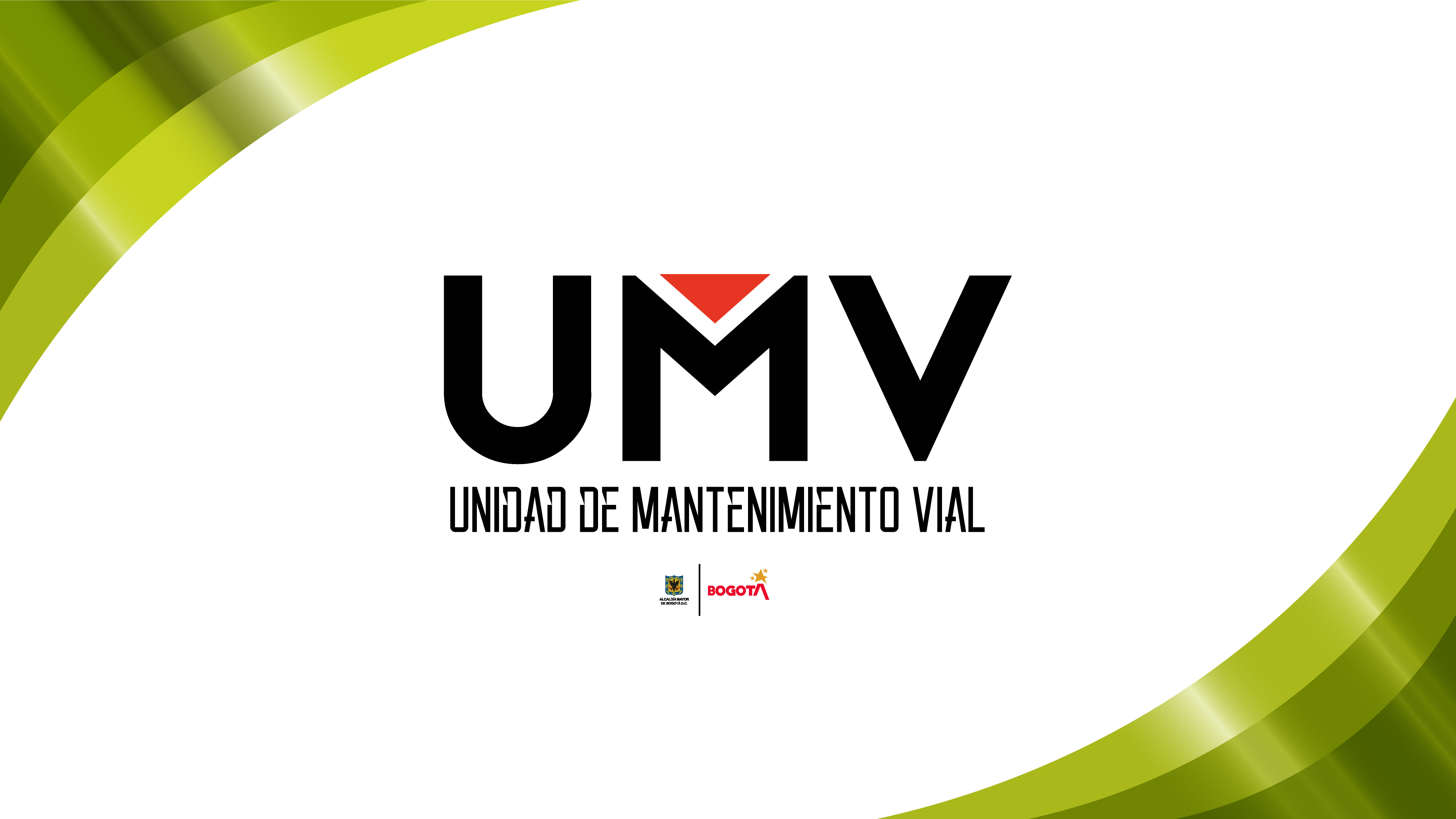 ARREGLO Y MANTENIMIENTO DE VIAS
Localidades Antonio Nariño, Candelaria, Los Mártires, Santafé, San Cristóbal y Rafael Uribe Uribe
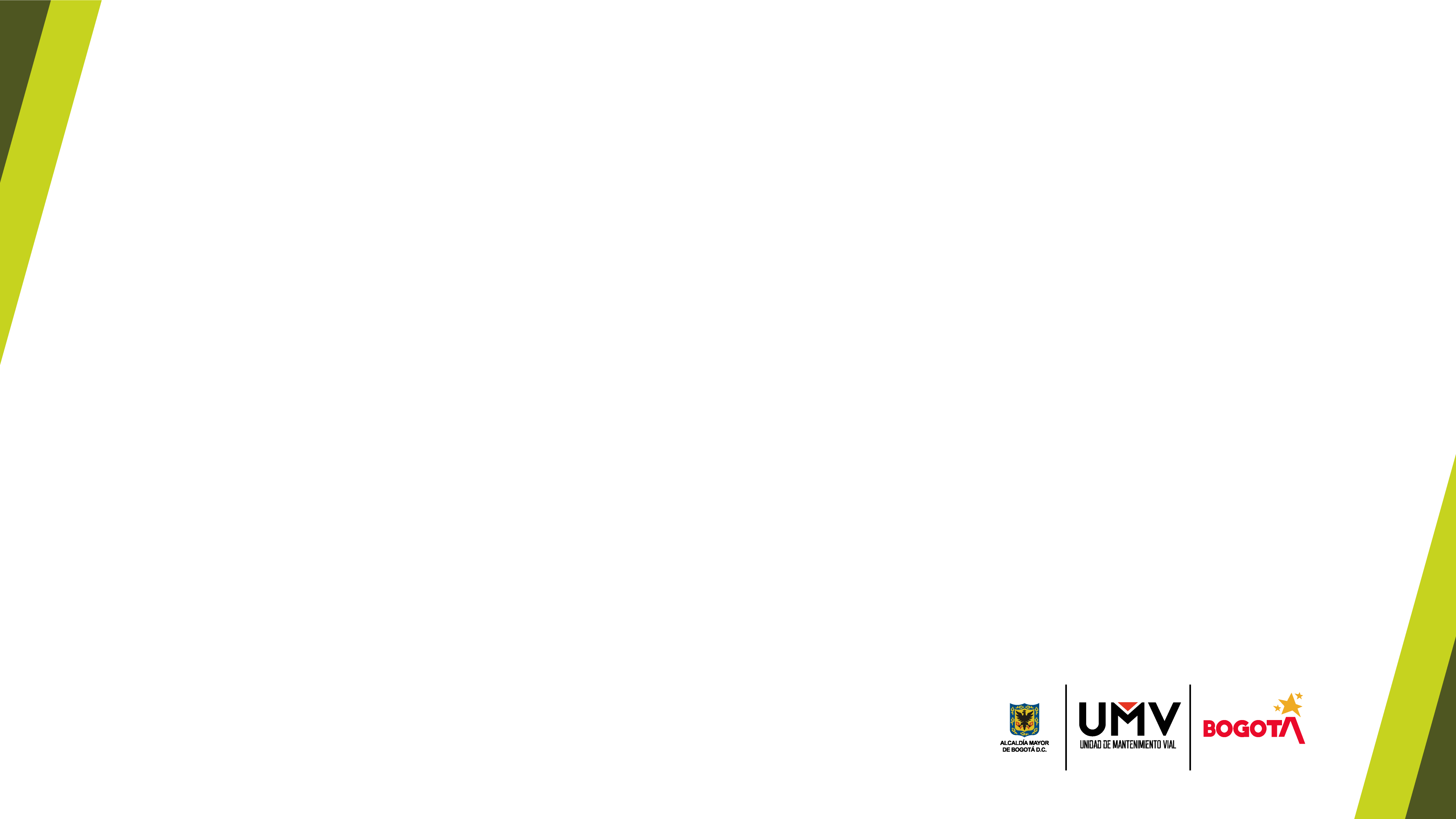 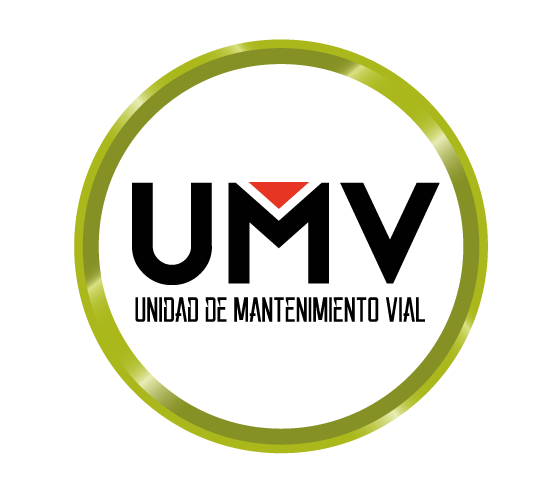 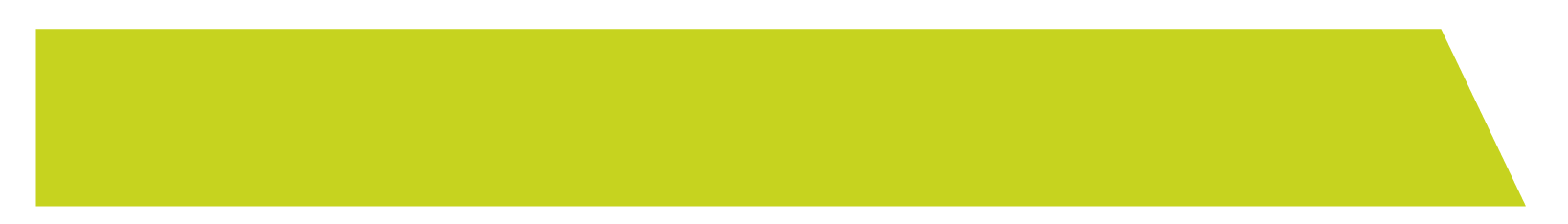 Nuestros logros en Bogotá
Titulo
Plan de Desarrollo Distrital 2020 - 2024
1.143,68
km-carril
1.360,94
Avance de la meta al 2022
km-carril
Meta malla vial local 
e intermedia
$ 300.397
Millones de inversión en malla vial
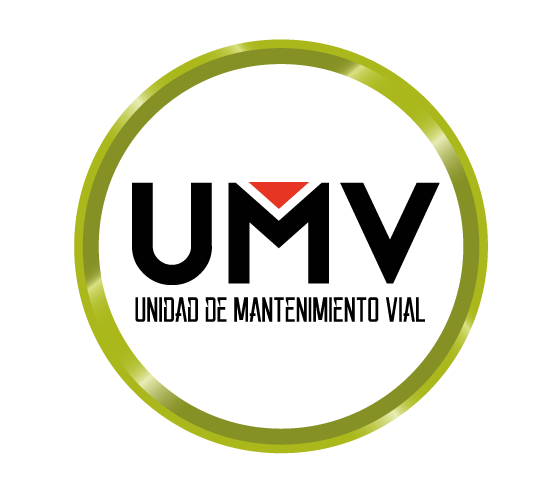 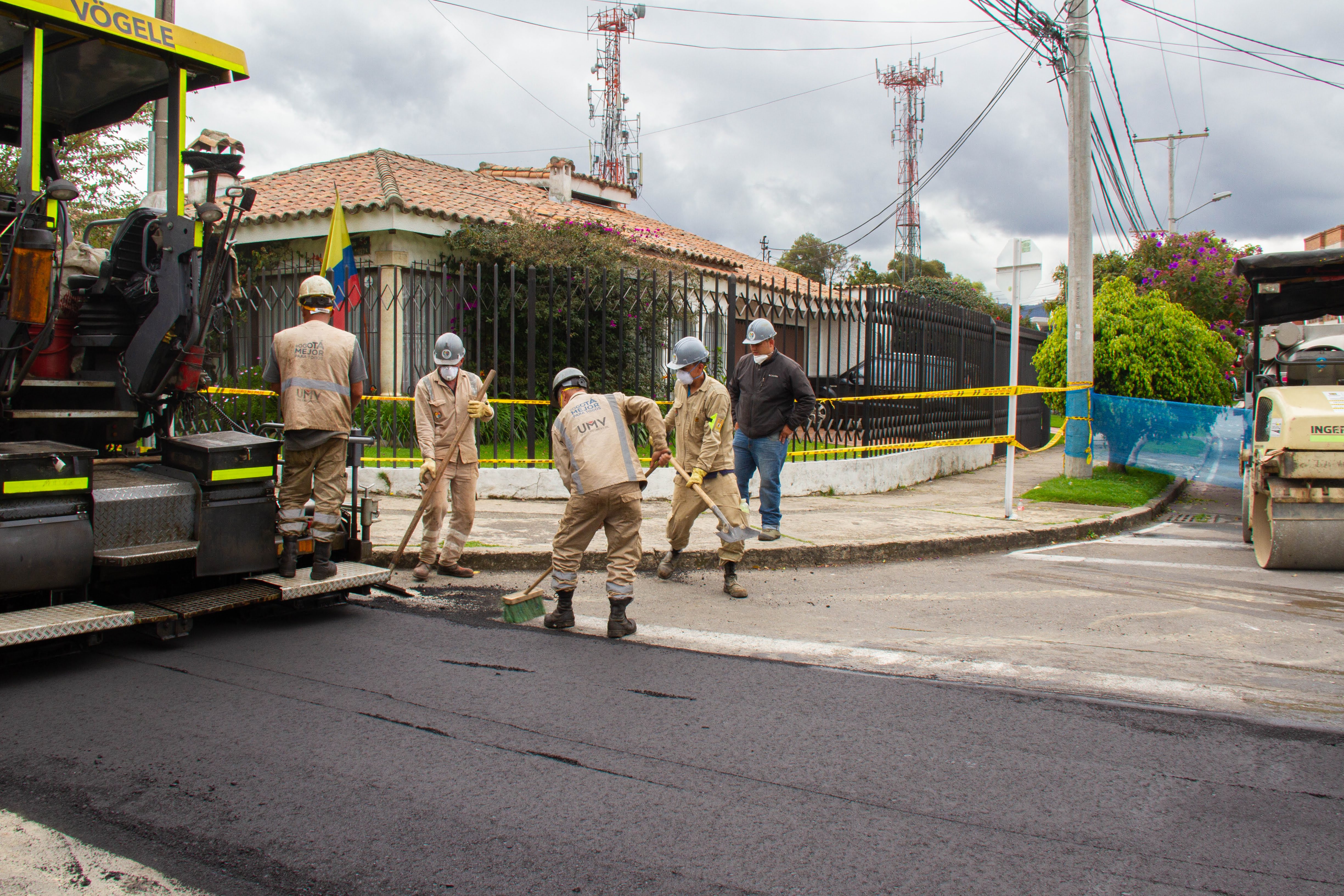 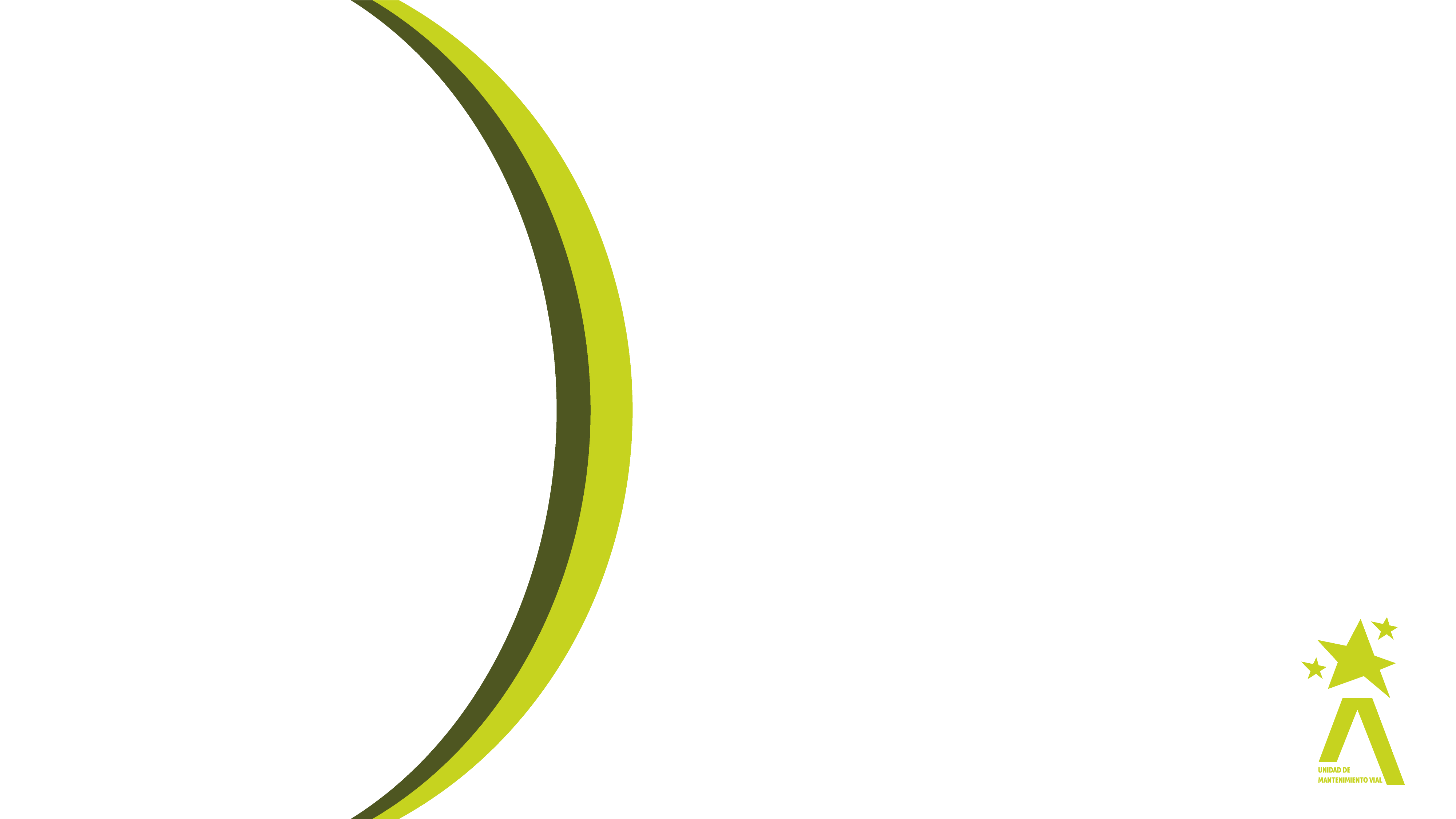 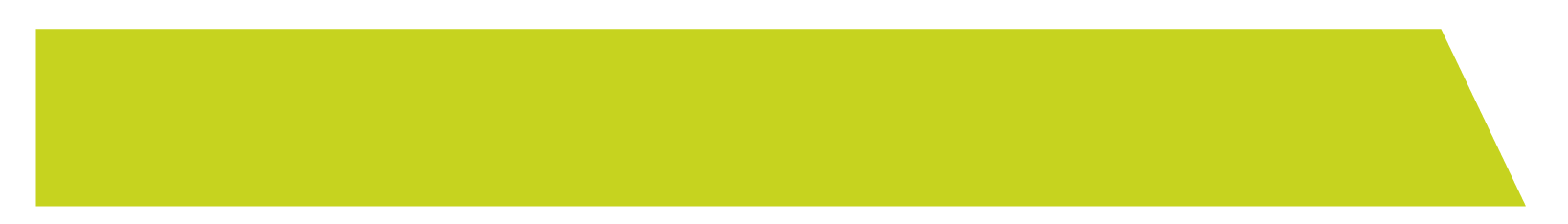 Nuestros logros en Bogotá
Titulo
Inversión por localidades durante el 2022
Usme	 	$       999,190,408
Tunjuelito	$    3,012,239,333
Bosa	 	$       166,691,969
Kennedy 	$  10,431,812,729
Fontibón 	$    6,221,991,398
Puente Aranda 	$    5,057,919,335
Ciudad Bolívar 	$    4,342,753,494
[Speaker Notes: NOTA: la imagen se envia al fondo (1 clik izq sobre la imagen.  2 luego clik derecho sobre la imagen selecionada. 3 en la ventana desplegable enviar al fondo) y se ajusta a la forma del espacio de la imagen]
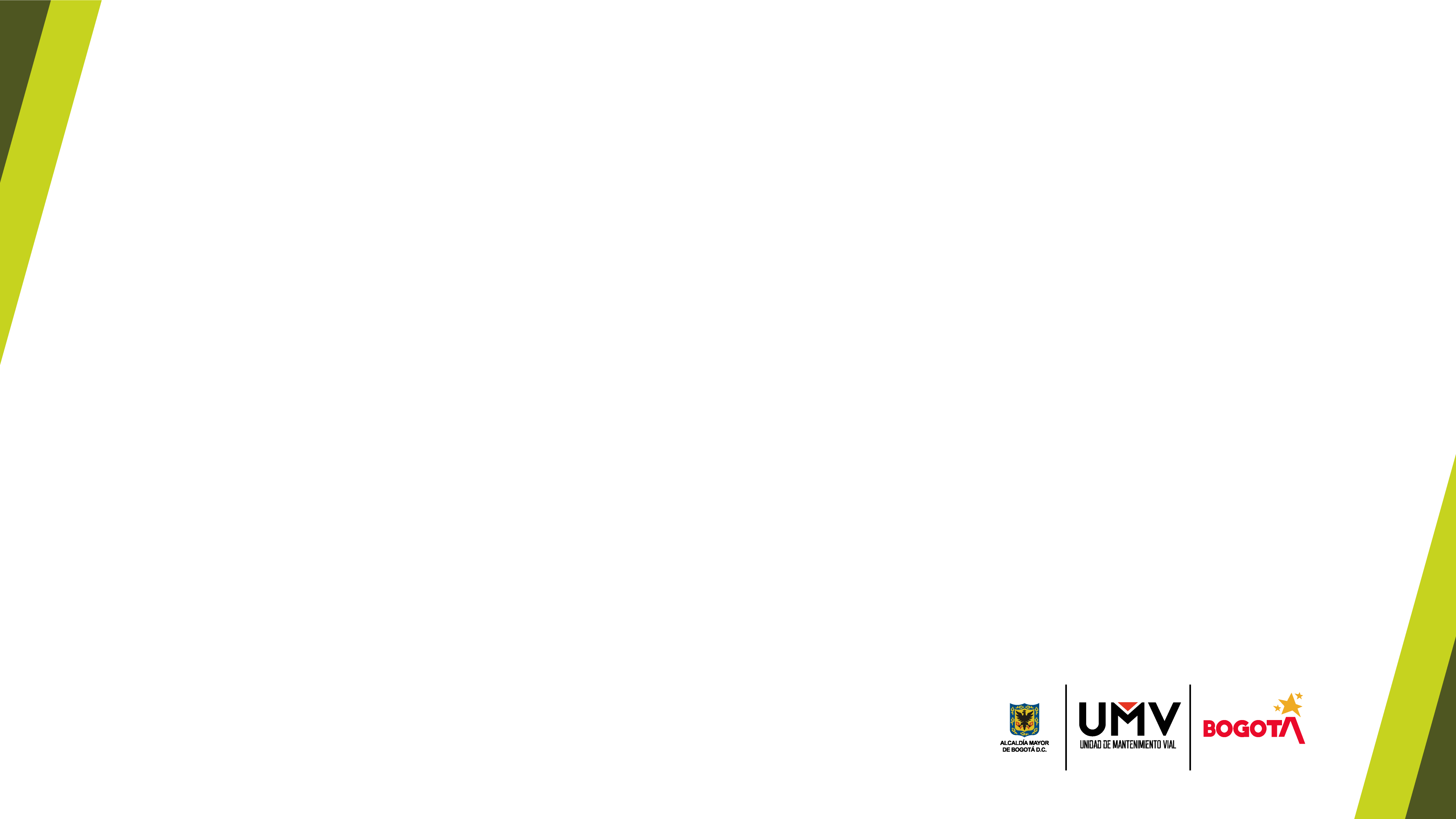 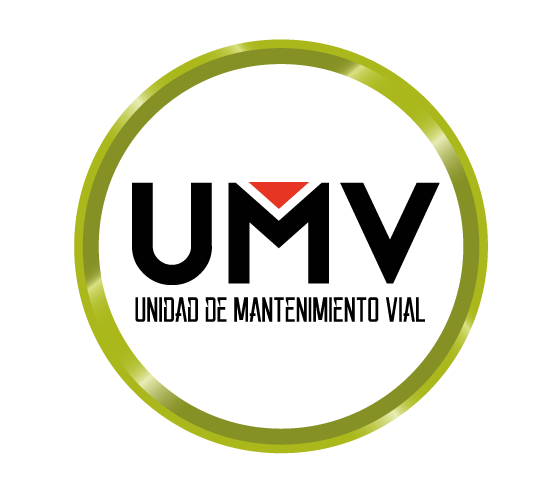 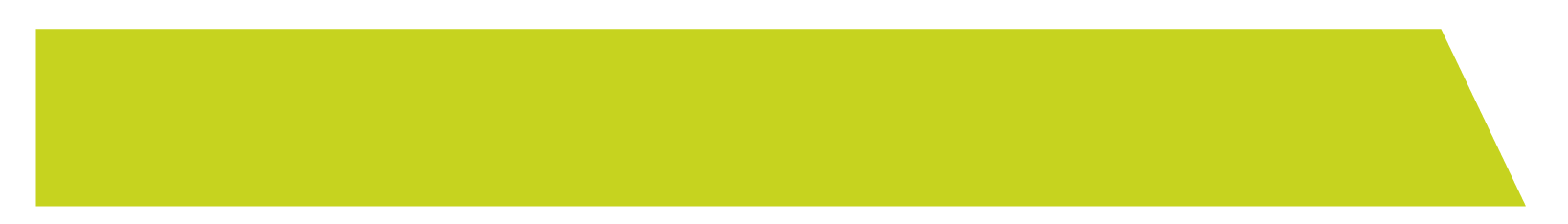 Nuestros logros locales
Titulo
Rehabilitación y mantenimiento en malla vial intermedia y local
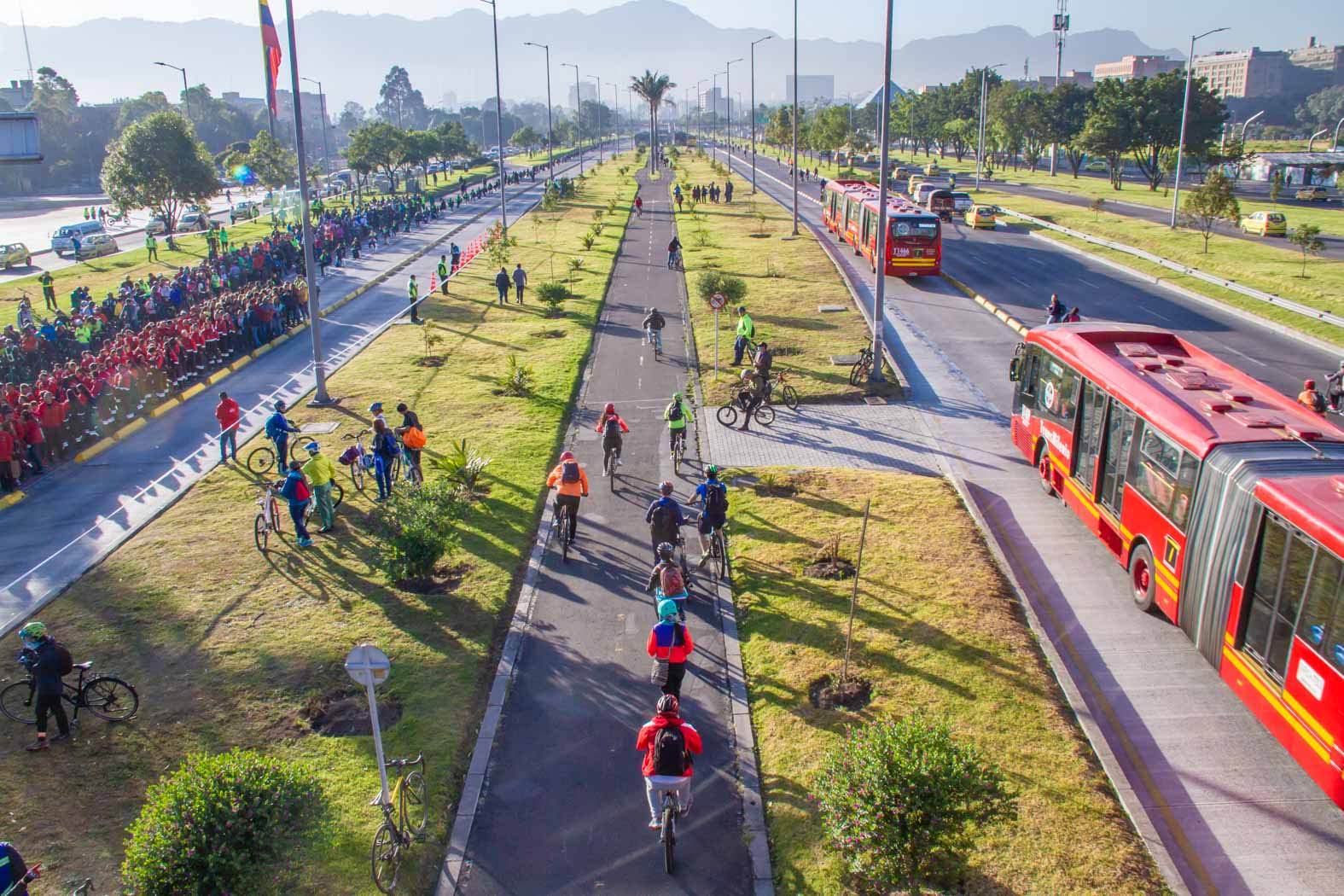 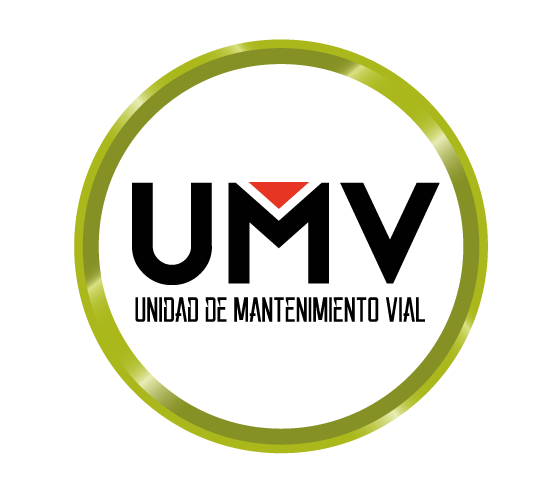 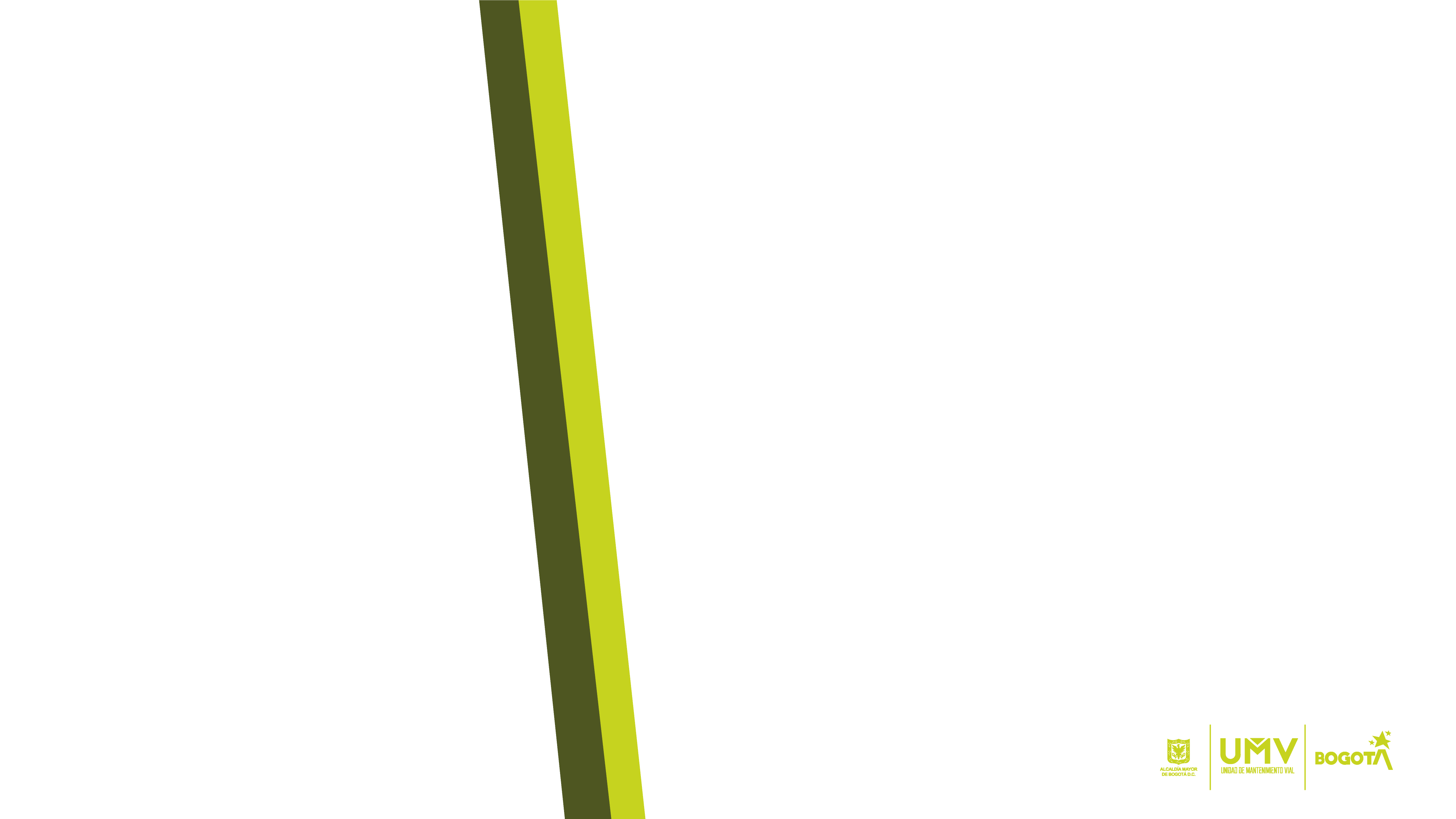 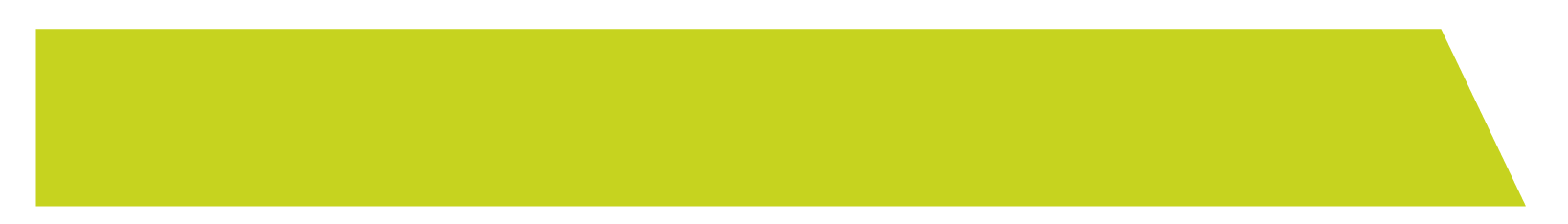 Nuestros logros locales
Titulo
Ciudadanía beneficiada
[Speaker Notes: NOTA: la imagen se envia al fondo (1 clik izq sobre la imagen.  2 luego clik derecho sobre la imagen selecionada. 3 en la ventana desplegable enviar al fondo) y se ajusta a la forma del espacio de la imagen]
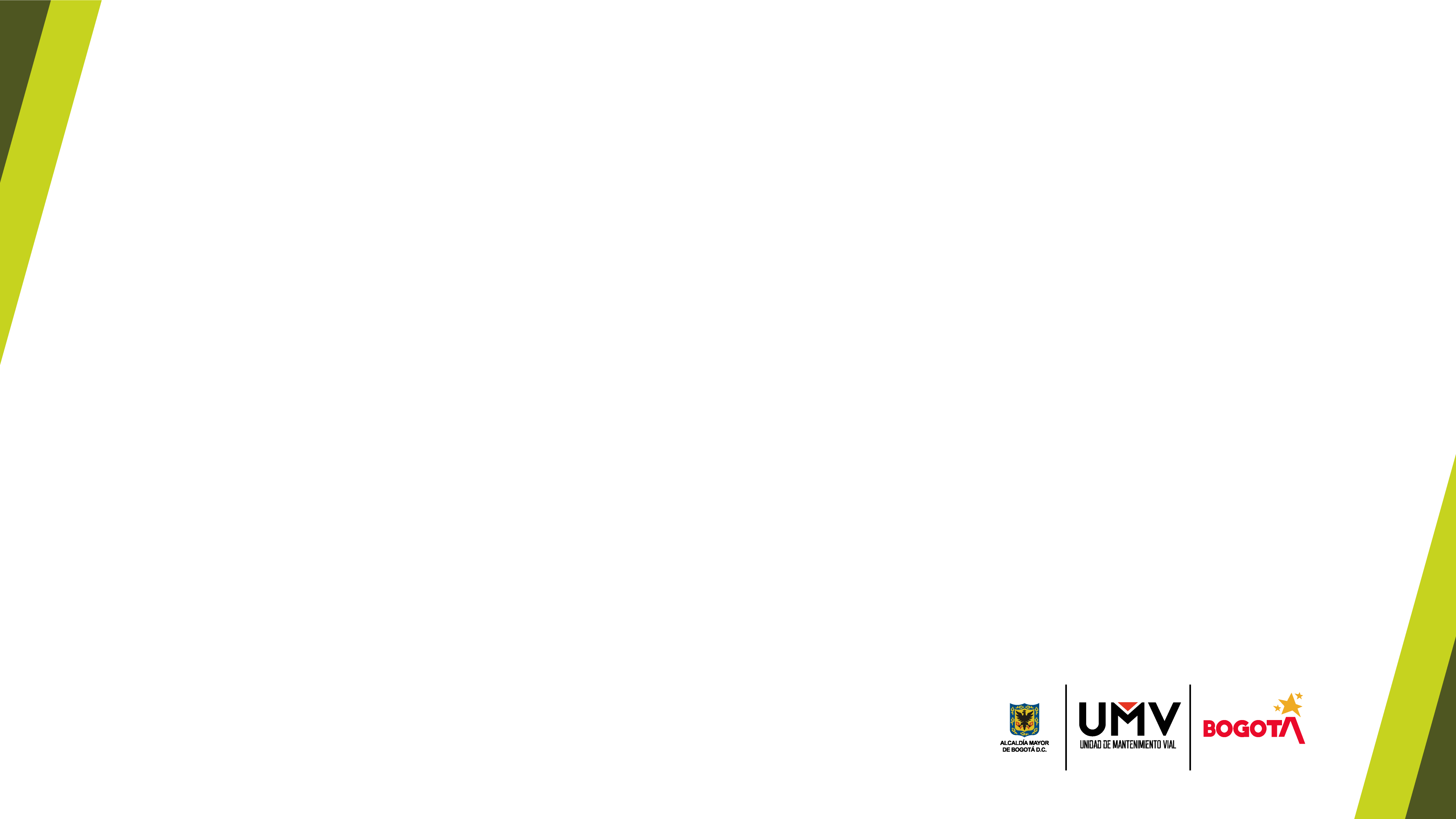 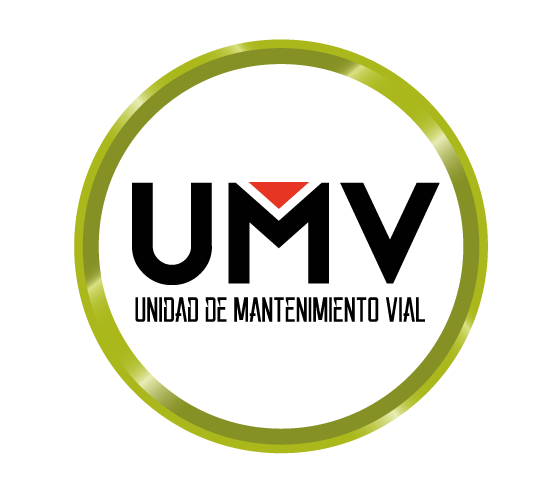 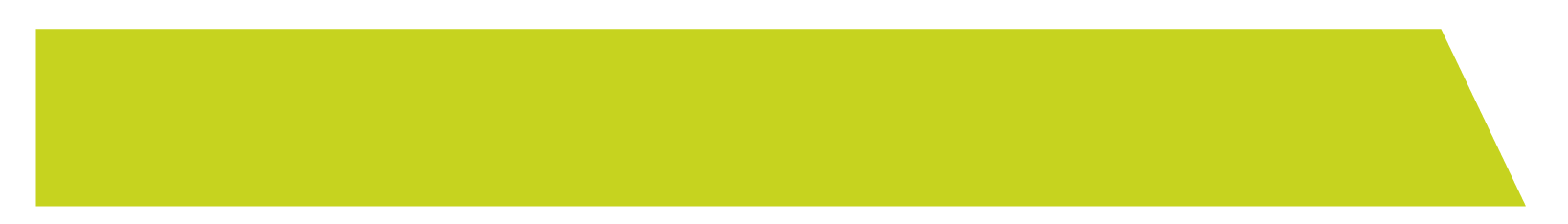 Nuestros logros locales
Titulo
Ciudadanía beneficiada
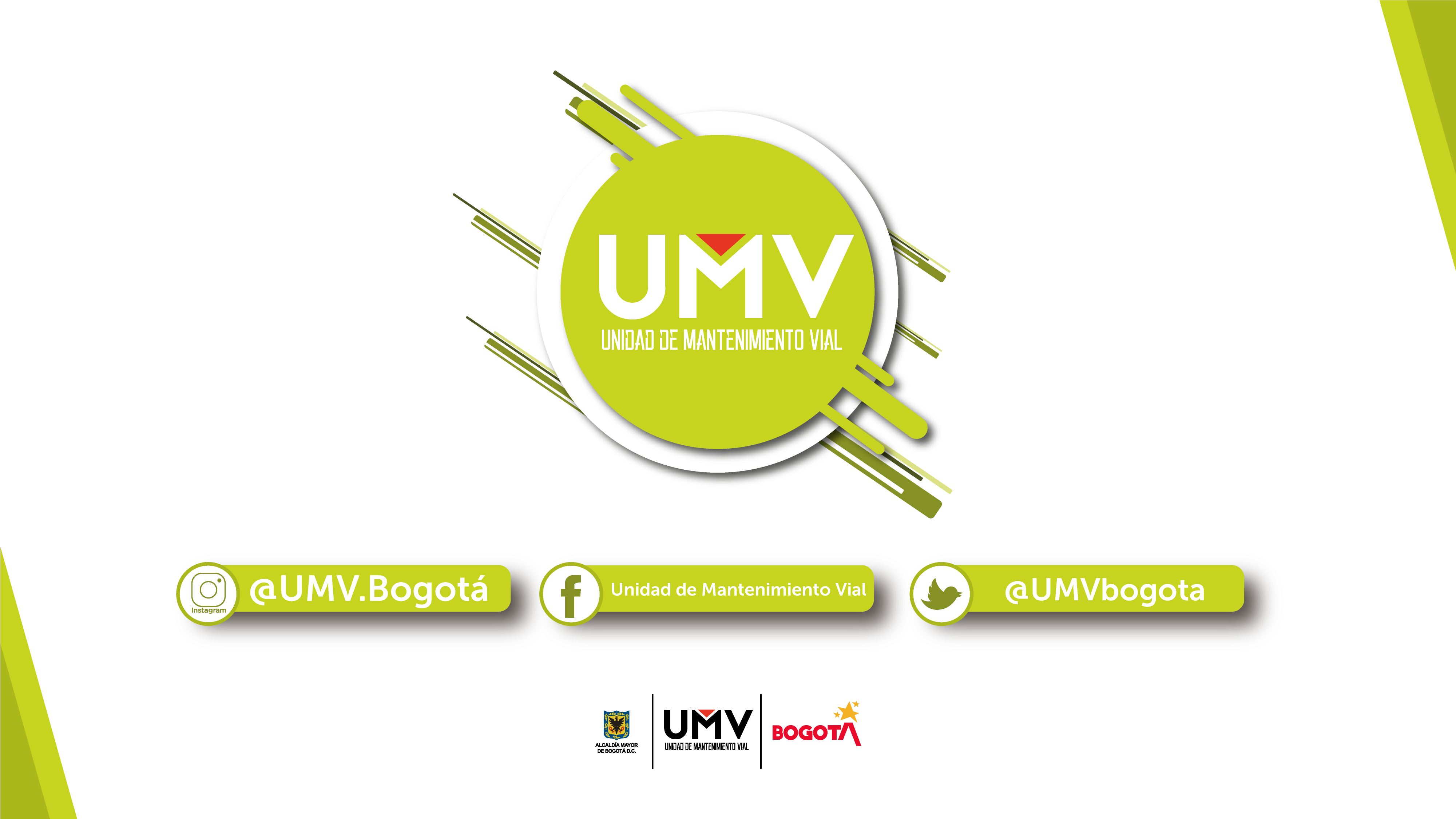